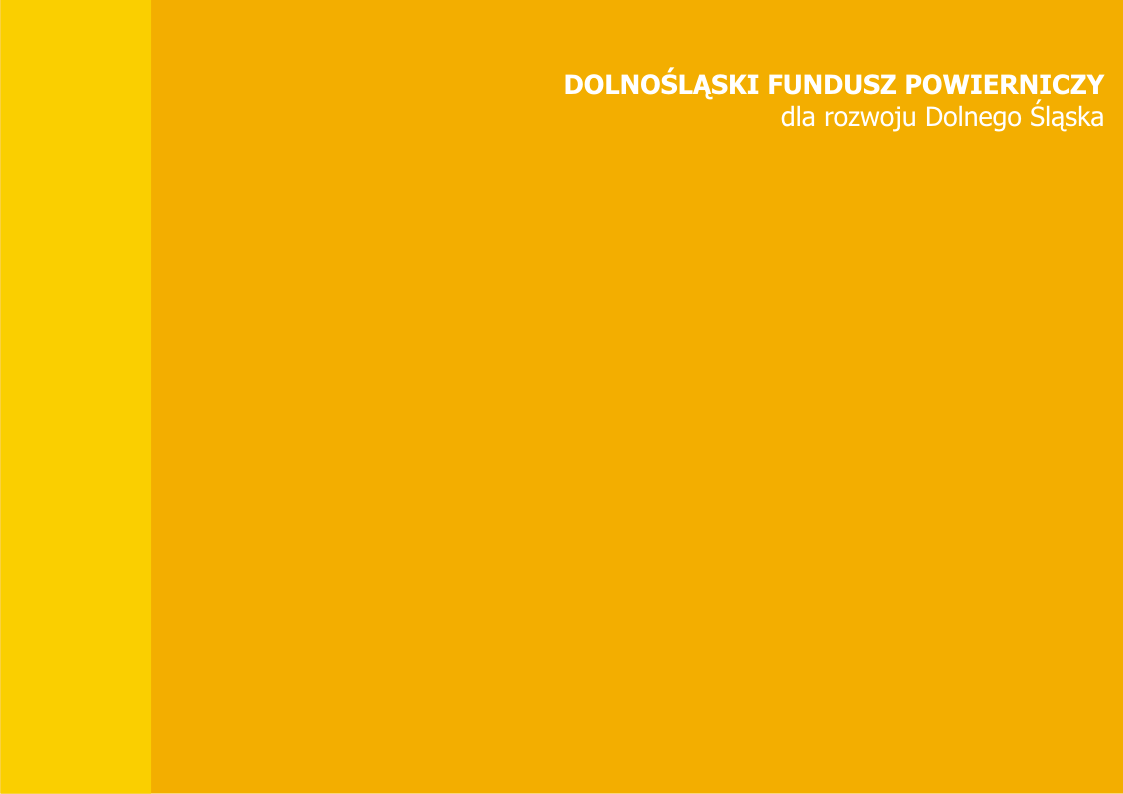 Fundusz Regionu Wałbrzyskiego
„Zwrotne instrumenty finansowe w ramach RPO WD 2014-2020” 
www.frw.pl
Tytuł prezentacji
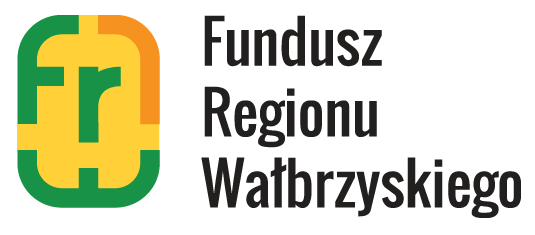 Fundusz Regionu Wałbrzyskiego
Wrocław, 24.11.2015r.
BGK
Miasto, data
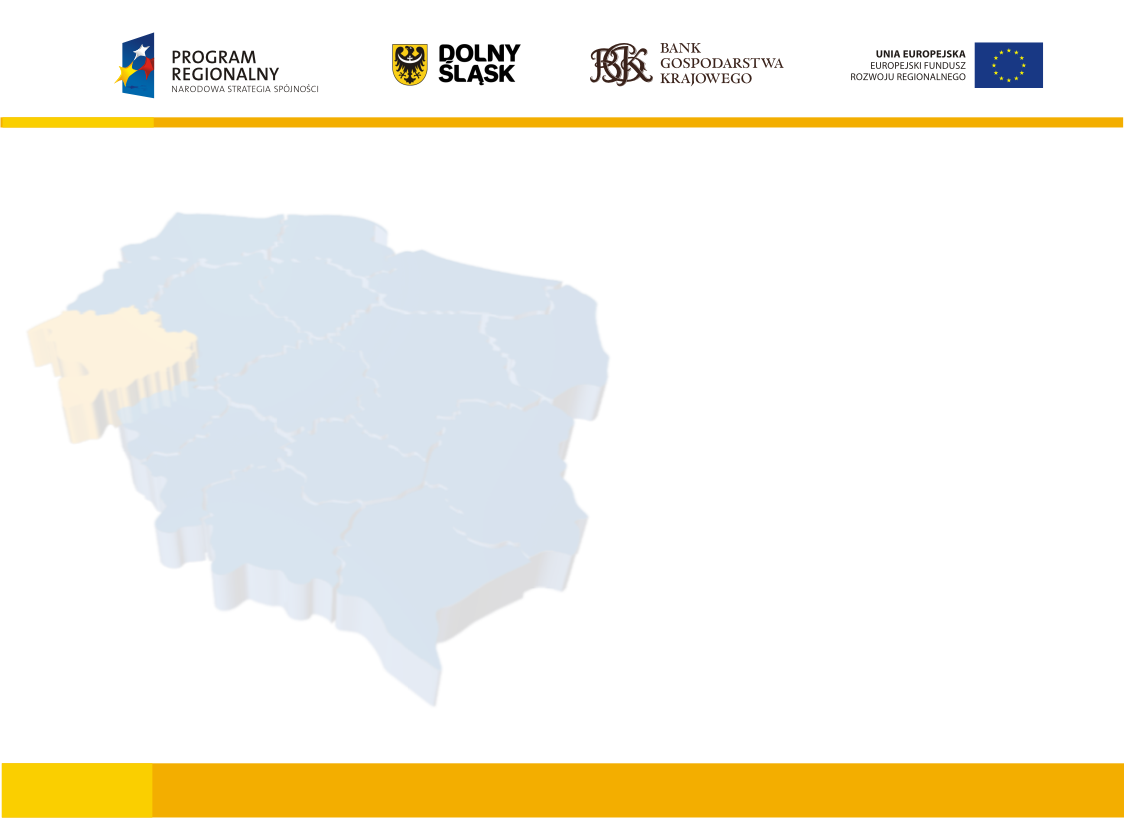 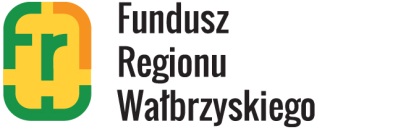 Efekty działalności FRW w ramach
 inicjatywy JEREMIE  I – VII
(zestawienie zbiorcze)

Wartość przekazanego wsparcia		      113 mln zł	         
Łączna ilość wspartych przedsiębiorstw  	           947
Łączna ilość nowych przedsiębiorstw                              250
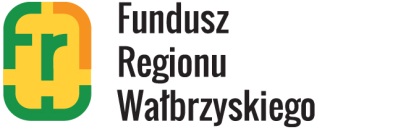 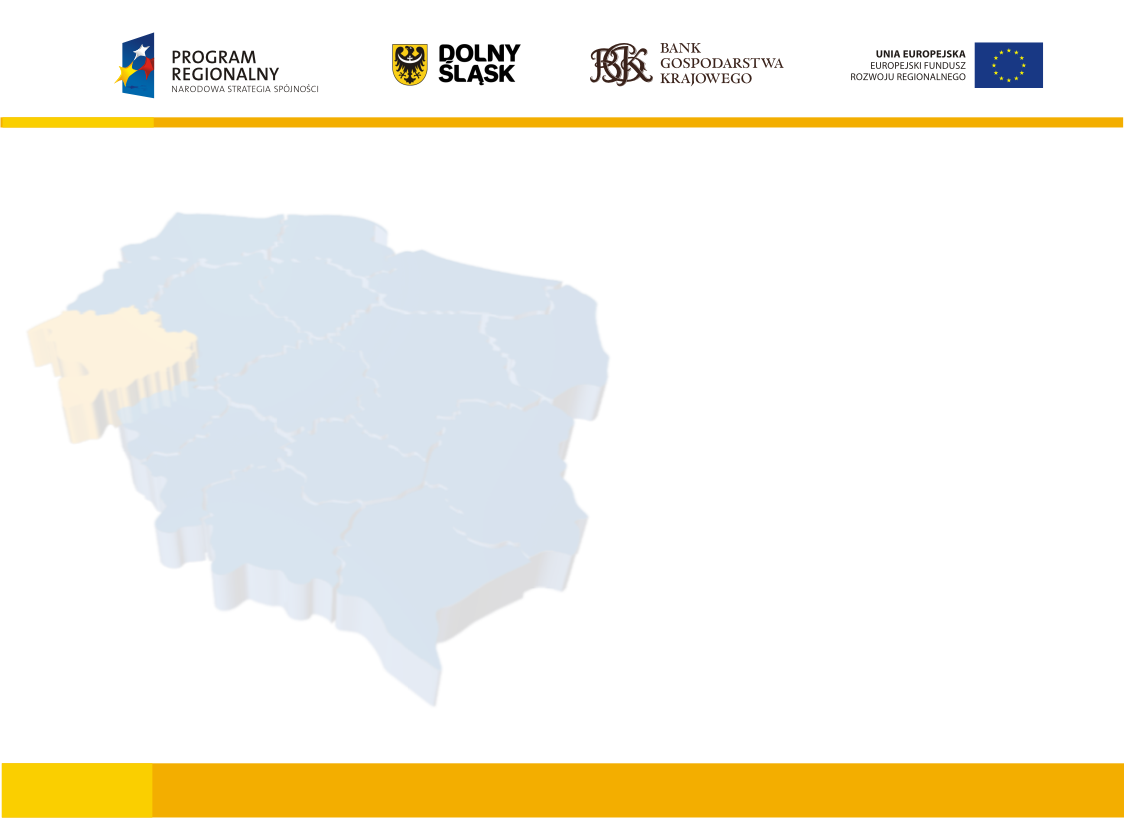 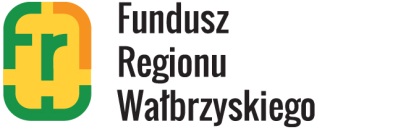 Czego oczekują Przedsiębiorcy?

 Możliwości rozwoju 

 Dostępu do tanich źródeł finansowania
  
Ograniczenia formalności związanych z uzyskaniem pożyczki do minimum

 Elastycznego podejścia w zakresie długości okresu spłat i poziomu
    zabezpieczeń

 Premii za dobrą współpracę i terminową spłatę pożyczki
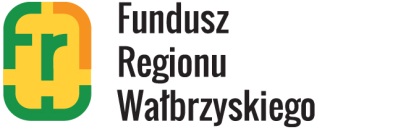 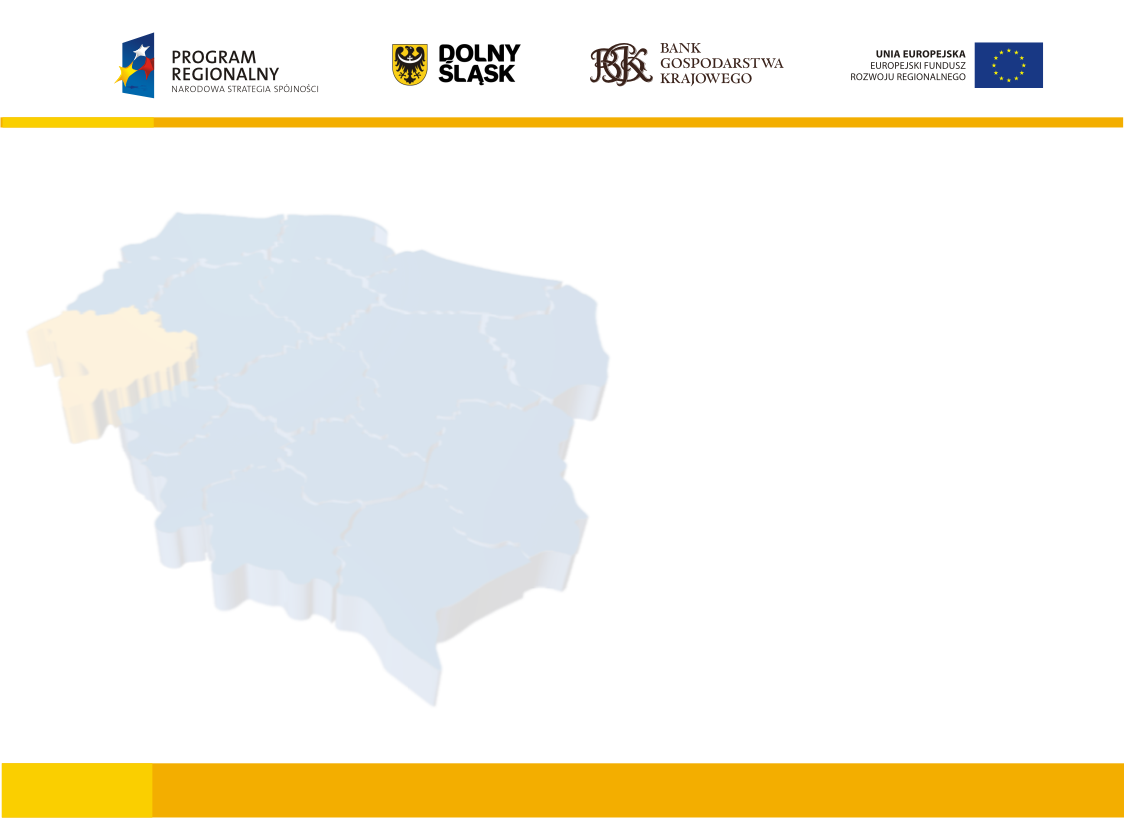 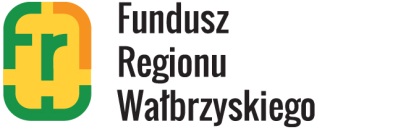 Czego oczekują Przedsiębiorcy?

  

Kontynuacji inicjatywy Jeremie!
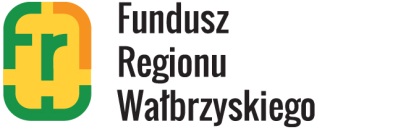 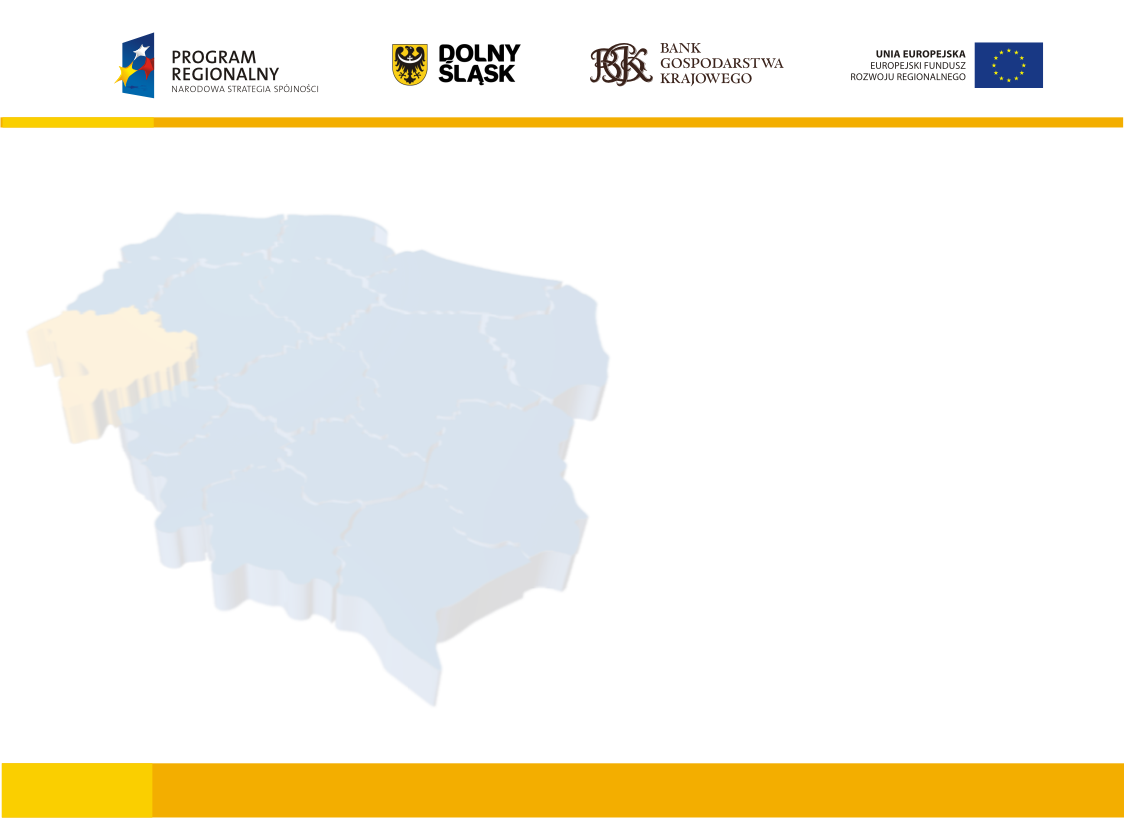 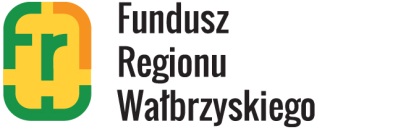 Czego oczekują Pośrednicy Finansowi?

 Wsparcia kapitałowego   

 Uproszczenia procedur w zakresie przyznawania środków
   (wprowadzenie odnawialnego limitu Pożyczki Globalnej)

  Ujednolicenia regulacji, przepisów prawnych i procedur poprzez
     stworzenie jednego, jasnego i czytelnego Systemu informacji
     prawnej (dokumentu  źródłowego dla całej Inicjatywy Jeremie)

 Określenie poziomu kosztów zarządzania pozwalającego na
    zachowanie zdolności operacyjnej Pośredników Finansowych
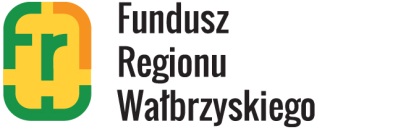 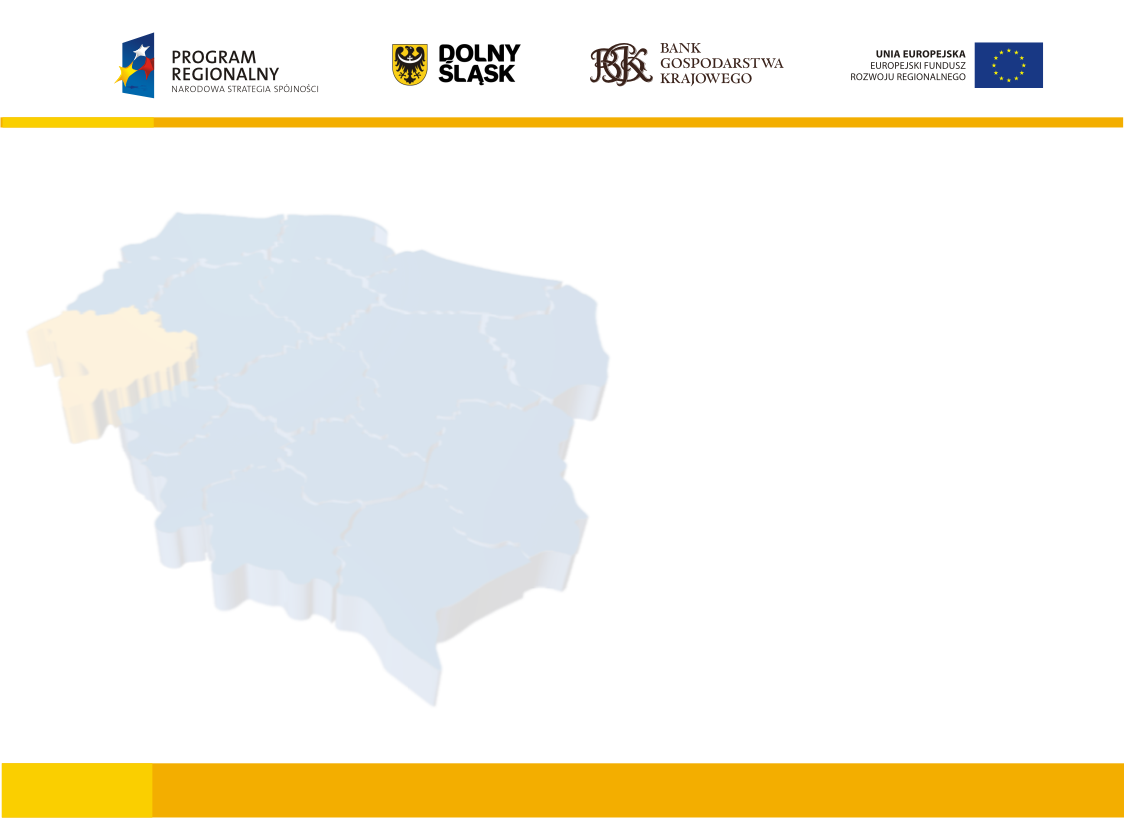 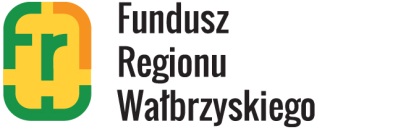 Czego oczekują Pośrednicy Finansowi?

  


Kontynuacji inicjatywy Jeremie!
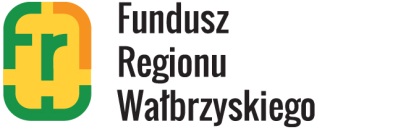